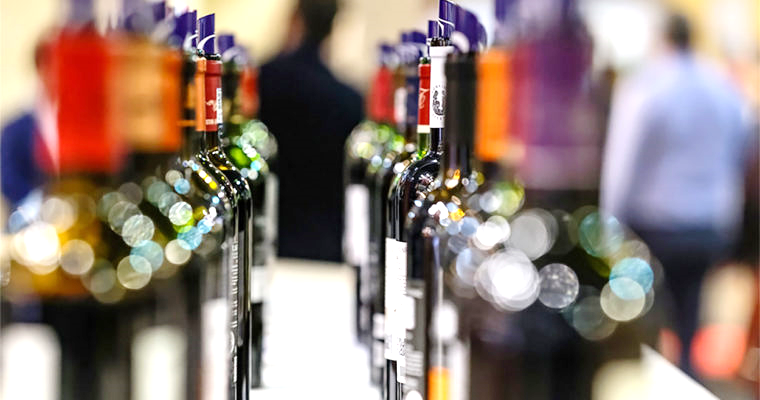 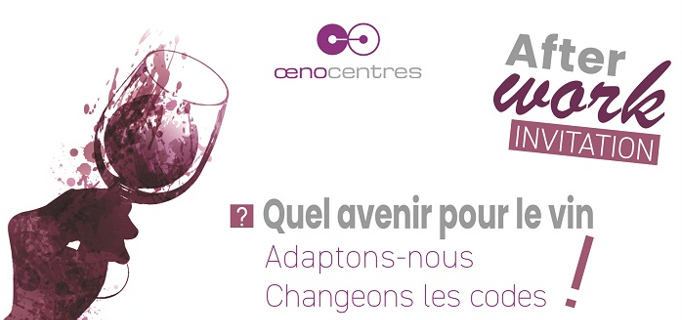 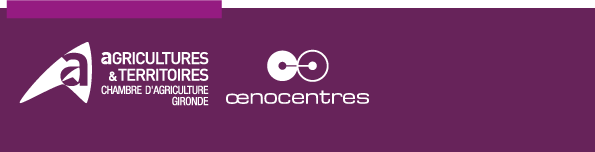 Pourquoi ?
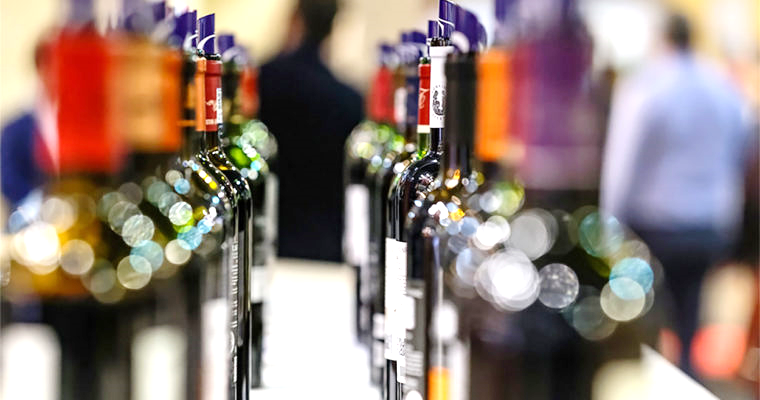 Période compliquée pour tous 
Comprendre la situation :
Pourquoi ça fonctionne plus
La consommation
L’évolution du  marché
Diversification culturale est en marche
Trouver des solutions ensemble / à base de vin 
Merci :
Tous nos intervenants
Mme Le Maire de Soussac
Toute l’équipe
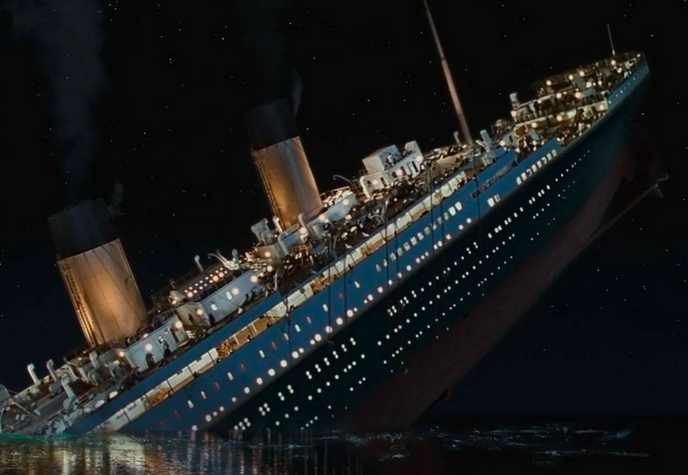 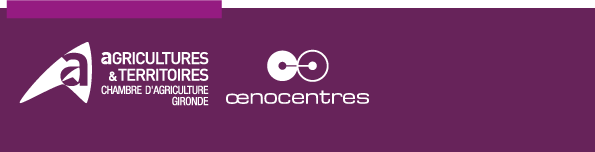 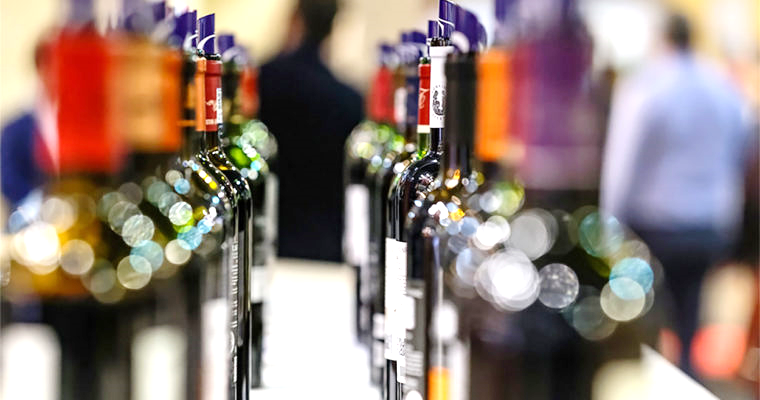 Programme :
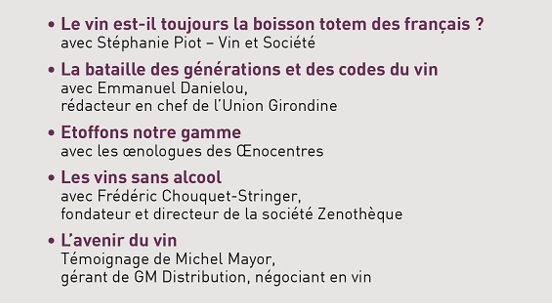 Concours de Vins 2022
Dégustation de Vins désalcoolisés
Apéritif convivial
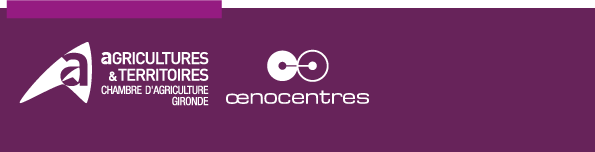